Jornada sobre novedades y aplicación del reglamento de control de la pesca
Principales novedades en relación con el marco normativo de infracciones y sanciones

Inés Leiva Fidalgo
Madrid, 25 de abril de 2024
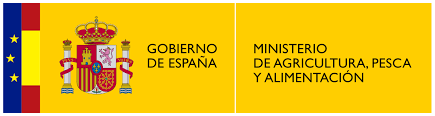 Reglamento
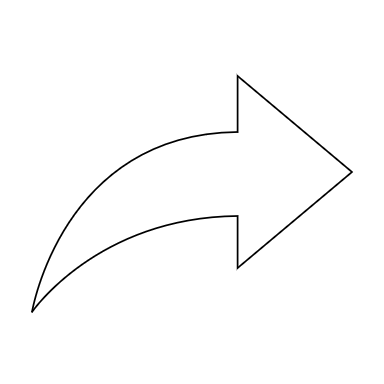 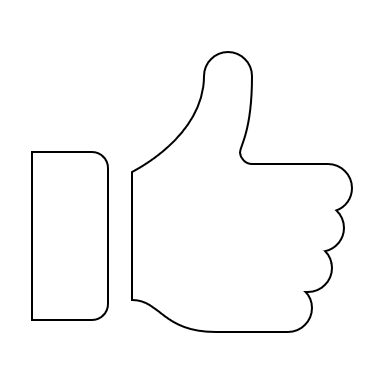 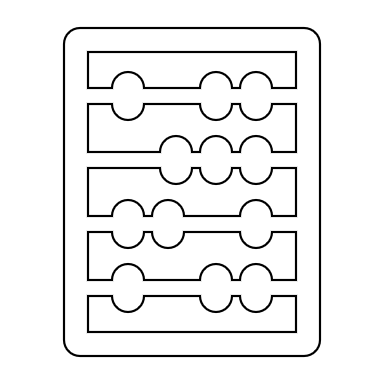 Anexo III: sistema de puntos.
Anexo IV: criterios para determinar la gravedad de la infracción.
Título VIII. Garantías del cumplimiento de las normas.
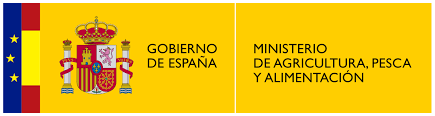 Jornada sobre novedades y aplicación del Reglamento de Control de la pesca - 25 abril 2024
Principal novedad
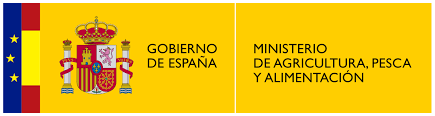 Jornada sobre novedades y aplicación del Reglamento de Control de la pesca - 25 abril 2024
Principal novedad
1. El Reglamento incluye en un único texto el régimen de infracciones y sanciones (arts. 89 a 92 Reglamento de Control y arts. 42 a 47 del Reglamento IUU).

2. Se prevé que los EE.MM. cuenten con un sistema de infracciones y sanciones administrativas de la PPC (independiente de las acciones de naturaleza penal).
3. Se establece un nuevo sistema. Tipos de infracciones:
- Graves en todo caso. 
- Graves dependiendo de la gravedad.

En el ordenamiento nacional se clasifican en: leves, graves y muy graves. Hay que combinar ambos sistemas.
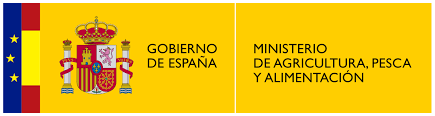 Jornada sobre novedades y aplicación del Reglamento de Control de la pesca - 25 abril 2024
Otras novedades
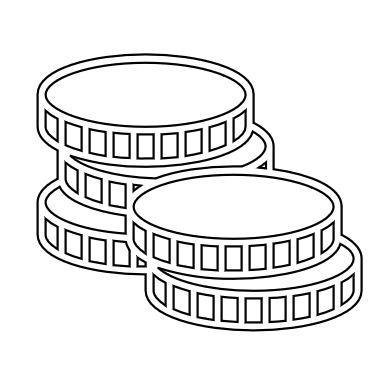 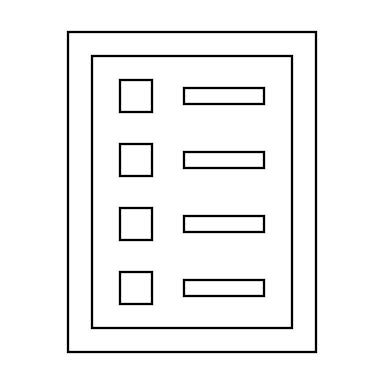 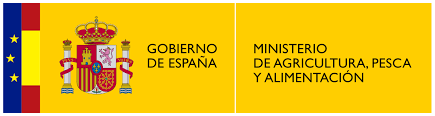 Jornada sobre novedades y aplicación del Reglamento de Control de la pesca - 25 abril 2024
Entrada en vigor
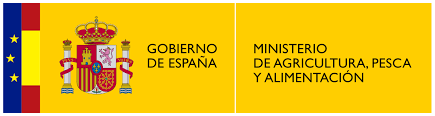 Jornada sobre novedades y aplicación del Reglamento de Control de la pesca - 25 abril 2024
Retroactividad
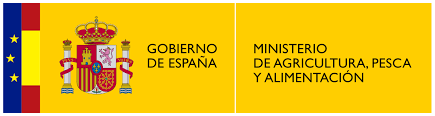 Jornada sobre novedades y aplicación del Reglamento de Control de la pesca - 25 abril 2024
Normativa nacional
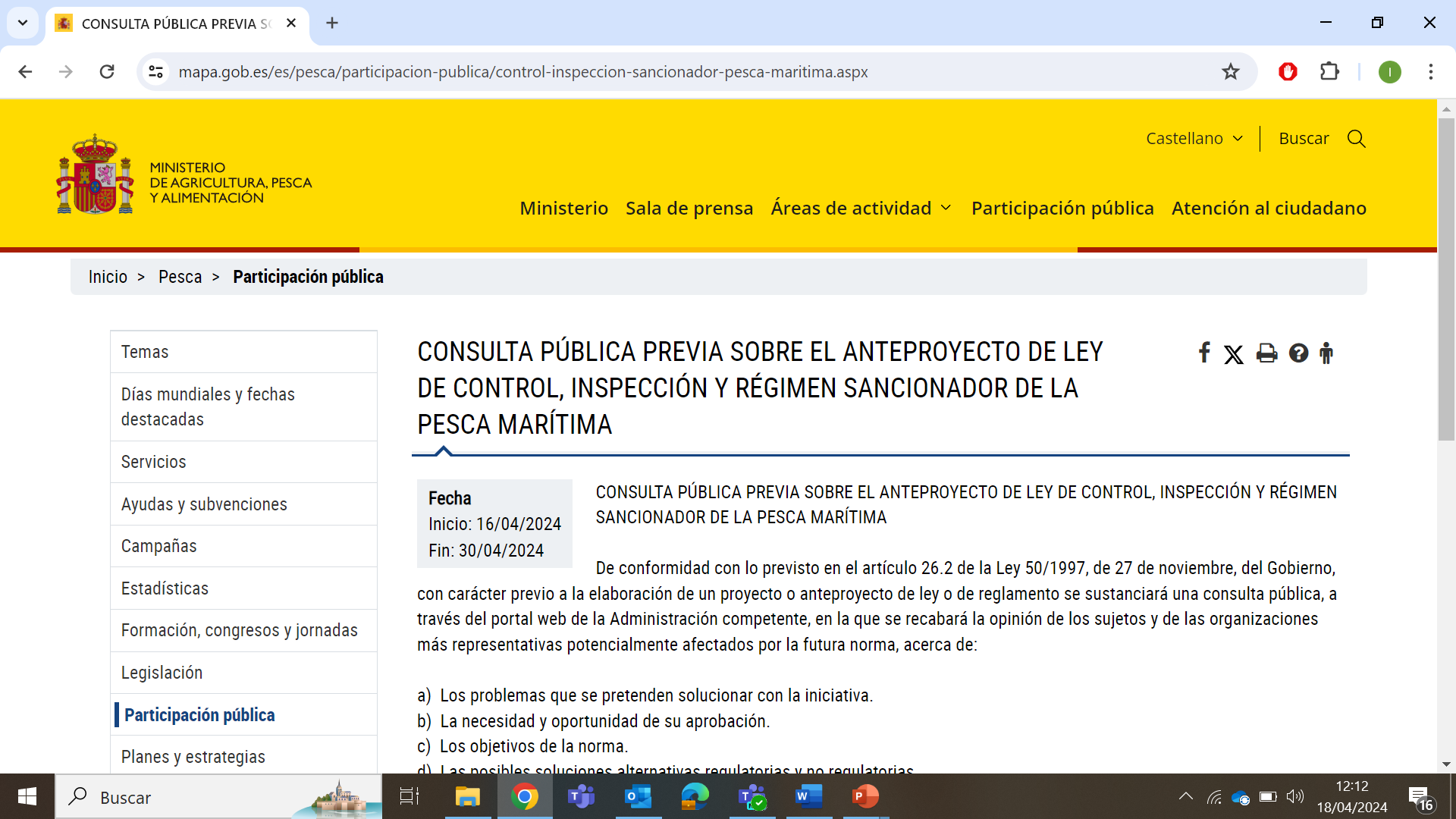 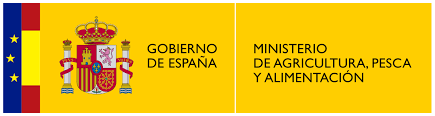 Jornada sobre novedades y aplicación del Reglamento de Control de la pesca - 25 abril 2024